H09 HVAC for waste buildingPreliminary design
Patrik Persson
Owner of HVAC
www.europeanspallationsource.se
2 February, 2018
HVAC are responsible for following systems in the building:
Domestic Water system
Conventional Waste Water System
Radiological Waste Water System
Cooling Water System
Heating Water System
Conventional Ventilation System
Radiological Ventilation System
Fire extinguishing system
2
Drains, thresholds and handling of internal flooding level 115
3
Drains, thresholds and handling of internal flooding level 110
4
Drains, thresholds and handling of internal flooding level 100
5
Drains, thresholds and handling of internal flooding level 090
6
Zoning of radiological ventilation level 115
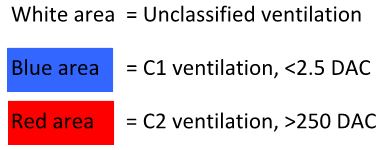 7
Zoning of radiological ventilation level 110
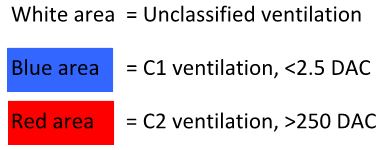 8
Zoning of radiological ventilation level 100
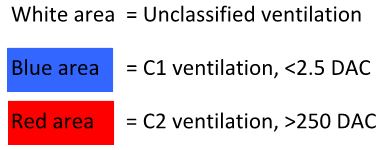 9
Zoning of radiological ventilation level 090
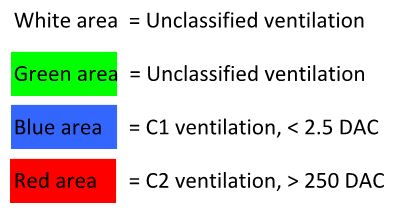 10
Flowchart Domestic Water
11
Flowchart Conventional Waste Water System
12
Flowchart Radiological Waste Water System
13
Flowchart Cooling Water System
14
Flowchart Heating Water System
15
Flowchart Conventional Ventilation System
16
Flowchart Radiological Ventilation System
17
Flowchart Sprinkler system
18
View over fan rooms
19